Using Waits, Loops and Switches
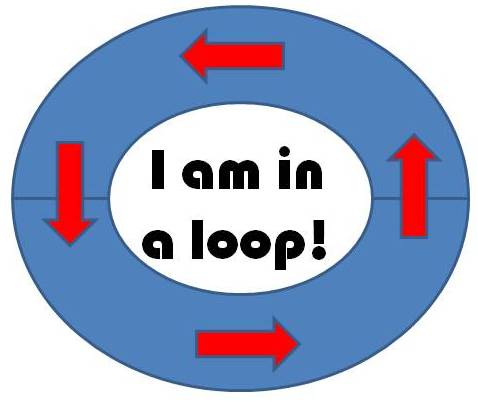 WAIT
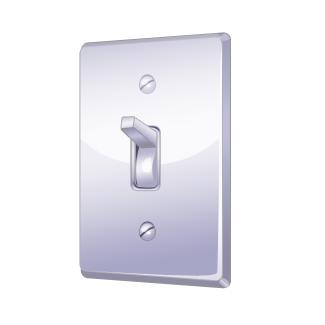 please!
Waits, Loops and Switches Pre-Quiz
1. 	In programming, what is a loop? When is a loop useful?
	
2. 	How can you control the duration for which a loop repeats?
	
3. 	 In programming, what is a switch?
2
Waits, Loops and Switches Pre-Quiz
Answers
1. 	In programming, what is a loop? When is a loop useful?
	A loop is an operator that allows us to repeat a set of commands indefinitely. Loops are useful when you need to repeat a set of commands multiple times.
2. 	How can you control the duration for which a loop repeats?
	You can control how many times a loop repeats by clicking the dropdown arrow next to “Control” on the loop block and setting it to forever, time, sensor, count or logic.
3. 	In programming, what is a switch? 
	In programming, a switch is an object that gives different commands depending on the state it is in.
3
Wait Block Activity
Objective: Combine wait blocks, loops and switches to perform a task
Do This: First, attach 2 touch sensors (name them A and B) and a sound sensor to your robot.
Then program the robot to perform the following task:
Stay at rest and display “Ready” on the screen until detecting a loud noise. Once a loud noise is detected:
Move left and display “Left” whenever touch sensor A is pressed.
Move right and display “Right” whenever touch sensor B is pressed
Move forward and display “Forward” whenever both touch sensors A and B are pressed.
Stay at rest and display “Stop” when no buttons are pressed.
***Hint: Click on  the 	       icon, drag the block into the program, and select “Text” from the              dropdown menu to display text on screen.
4
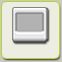 Wait Block Activity Solution
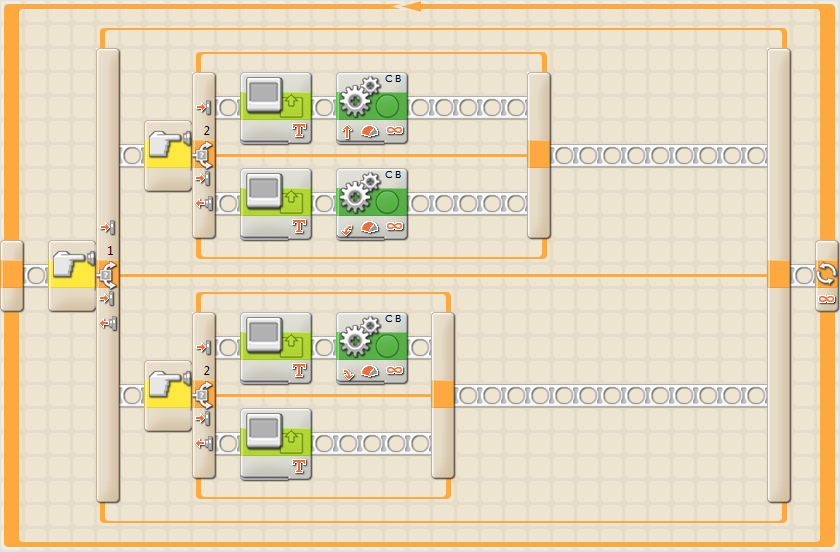 5
6
4
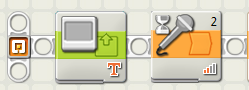 1	   2
13
3
7
8
10
11
9
12
5
Wait Block Activity Solution
various settings
1


2

3


4


5
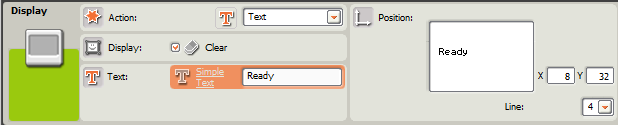 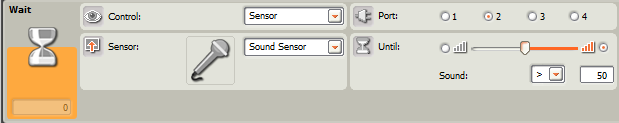 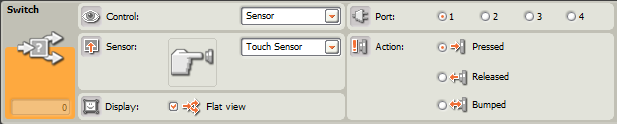 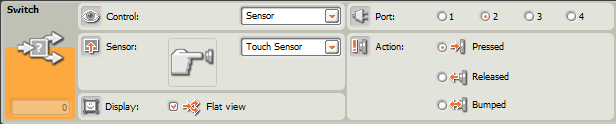 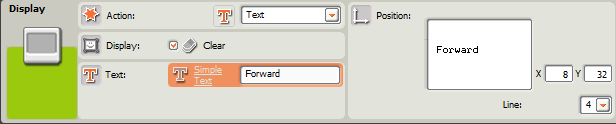 6
Wait Block Activity Solution
6


7


8


9

10
various settings(continued)
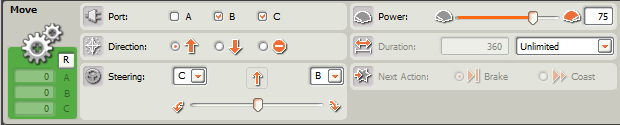 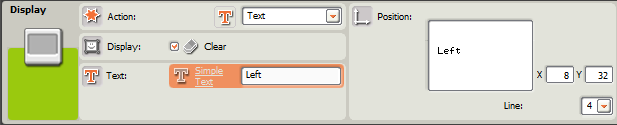 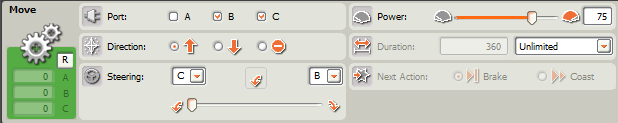 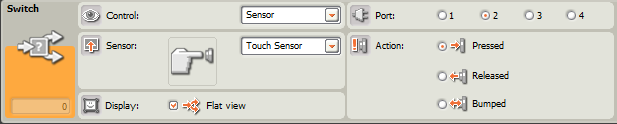 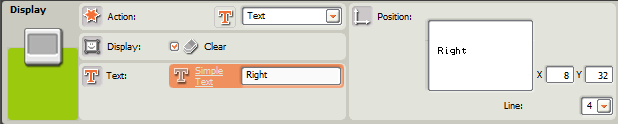 7
Wait Block Activity Solution
various settings (continued)
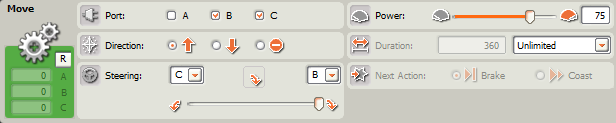 11


12


13
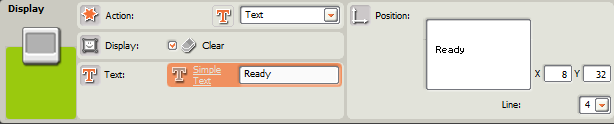 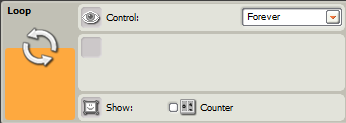 8
Waits, Loops and Switches Post-Quiz
1. 	In programming, what is a loop? When is a loop useful?
	
2. 	How can you control the duration for which a loop repeats?
	
3. 	 In programming, what is a switch?
9
Waits, Loops and Switches Post-Quiz
Answers
1. 	In programming, what is a loop? When is a loop useful?
	A loop is an operator that allows us to repeat a set of commands indefinitely. Loops are useful when you need to repeat a set of commands multiple times.
2. 	How can you control the duration for which a loop repeats?
	You can control how many times a loop repeats by clicking the dropdown arrow next to “Control” on the loop block and setting it to forever, time, sensor, count or logic.
3. 	In programming, what is a switch? 
	In programming, a switch is an object that gives different commands depending on the state it is in.
10
Vocabulary
brainstorming: Thinking of ideas as a group.
iteration: Doing something again, especially with the intent to make improvements.
loop: An operator that repeats a set of commands.
switch: In programming, a switch is an object that gives different commands, depending on the state it is in.
11
Images Sources
Slides 1: wall switch drawing; source: Microsoft® clipart: http://office.microsoft.com/en-us/images/results.aspx?qu=light+switch&ex=1#ai:MC900441745| 
Device and programming images from LEGO MINDSTORM NXT User’s Guide http://goo.gl/wuhSUA 
Screen captures, diagrams and drawings by author
12